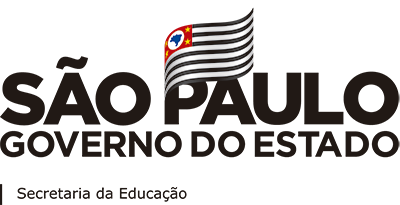 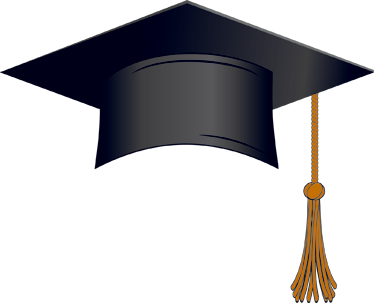 ESTÁGIOSUPERVISIONADO
Orientações Gerais ao Candidato
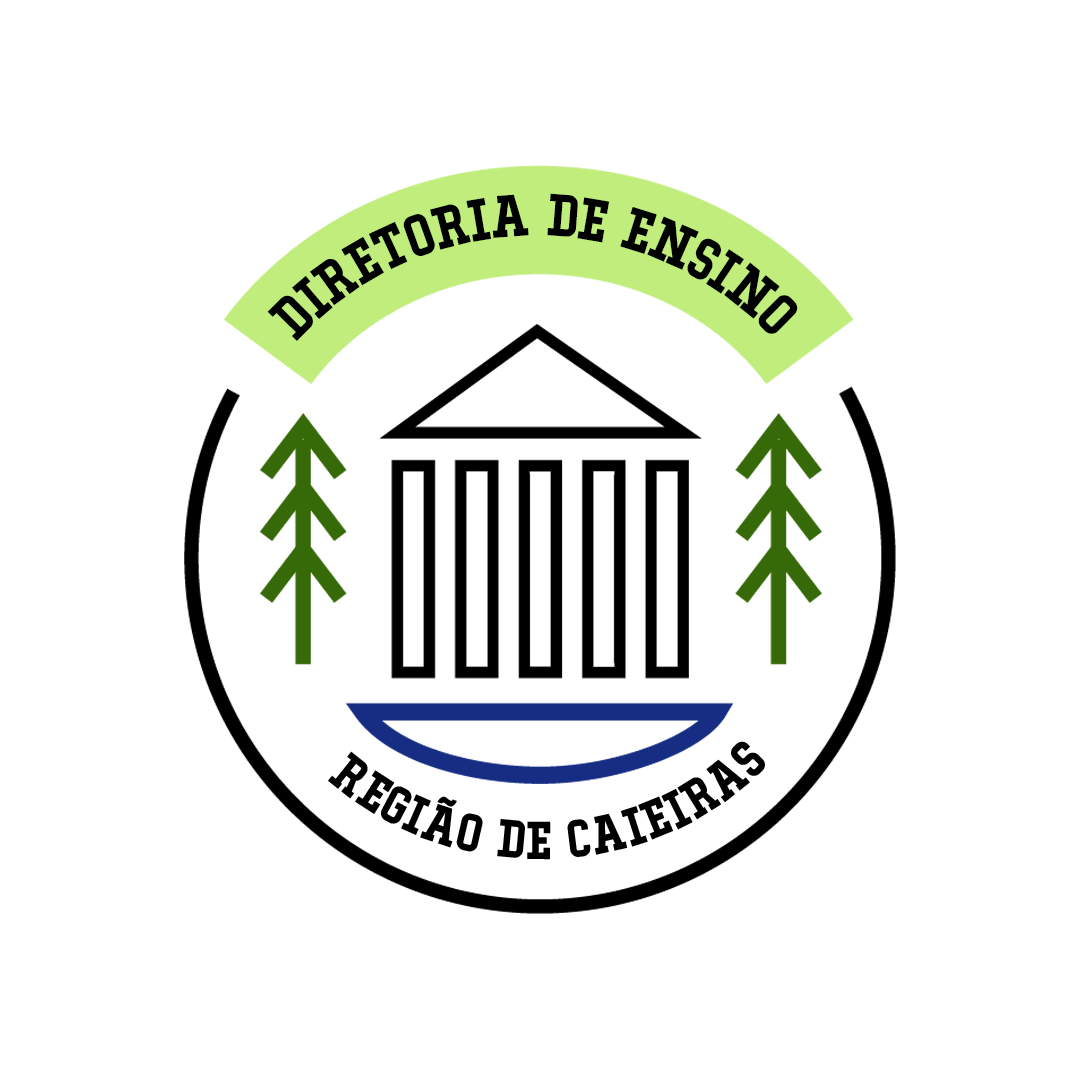 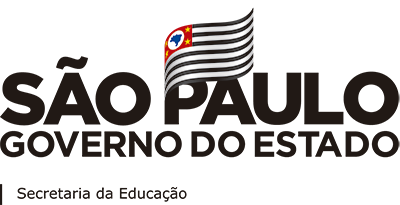 O Estágio é uma atividade curricular obrigatória desenvolvida a partir da inserção do aluno no espaço socioinstitucional, objetivando oportunizar a experiência do exercício profissional, o que pressupõe supervisão direta e sistemática.     Nessa engrenagem ocorre o fortalecimento da articulação entre a Secretaria de Estado da Educação de São Paulo – SEDUC/ SP e as Instituições de Ensino Superior na formação dos estudantes dos cursos de licenciatura.
Com isso, pressupõe-se uma mudança na concepção de estágio, que se apresenta com características diferenciadas, tendo em vista que “a possibilidade de aproximação do futuro professor com a Escola de Educação Básica, pode contribuir para uma nova cultura entre instituições de ensino superior e instituição escolar” (LAZZARIN, 2011), inovando a realização de estágios realizados em cursos de licenciatura.
APRESENTAÇÃO
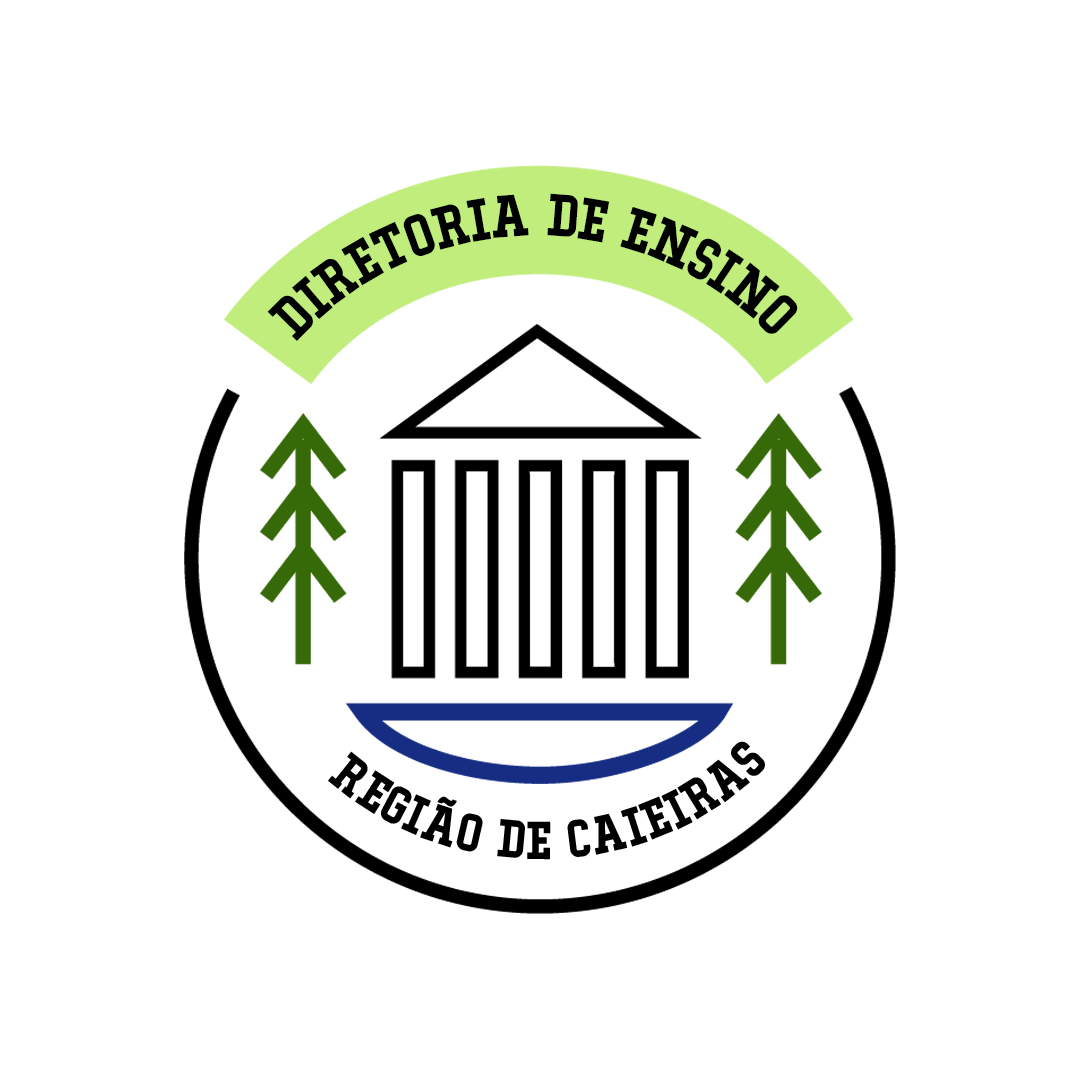 2
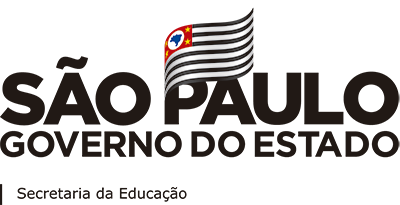 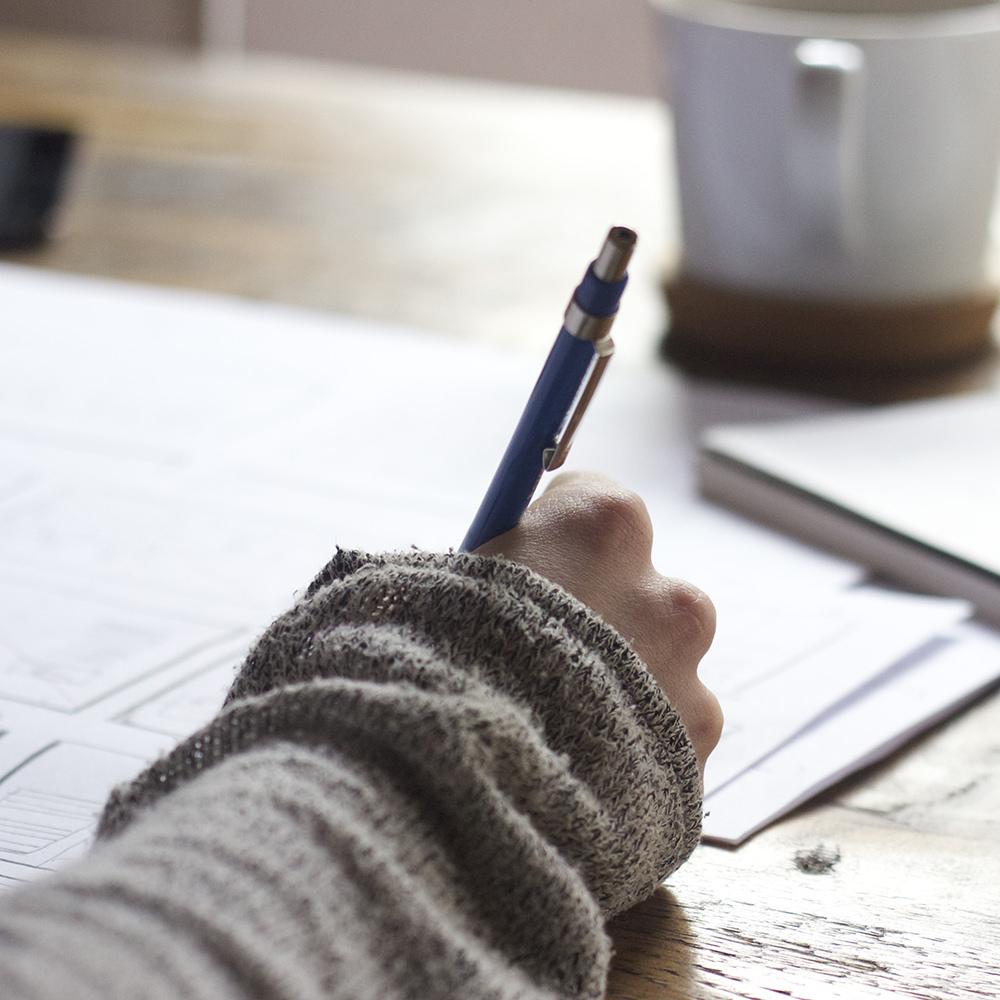 PROCEDIMENTOS PARA O ESTÁGIO SUPERVISIONADO NA CIRCUNSCRIÇÃO DA DIRETORIA DE ENSINO REGIÃO – CAIEIRAS
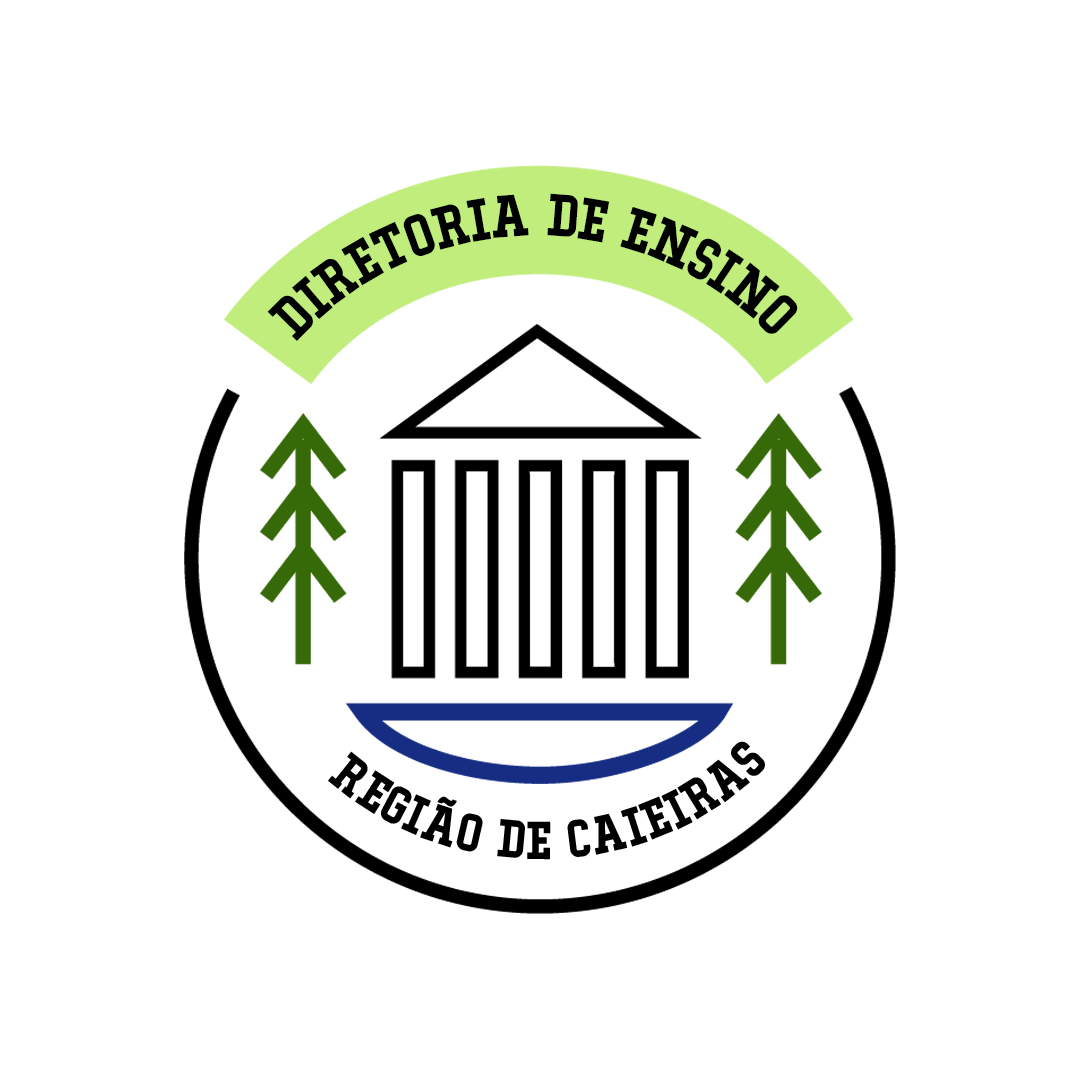 3
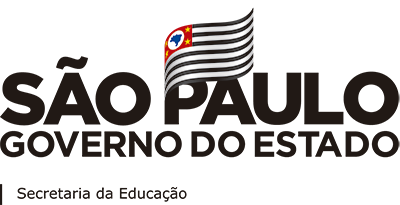 A padronização para os procedimentos a serem seguidos na realização das disciplinas de estágio supervisionado se faz necessária diante da constante procura por maiores informações a respeito dos processos e documentos que envolvem as atribuições da Instituição requerente – Universidade, do aluno, da Diretoria de Ensino e da Escola Estadual concedente, necessárias a todos os cursos de licenciatura plena.Segue anexo a Cartilha Esclarecedora sobre a Lei do Estágio – Lei nº 11.788/2008 (2008, Ministério do Trabalho e Emprego), para dirimir quaisquer dúvidas.
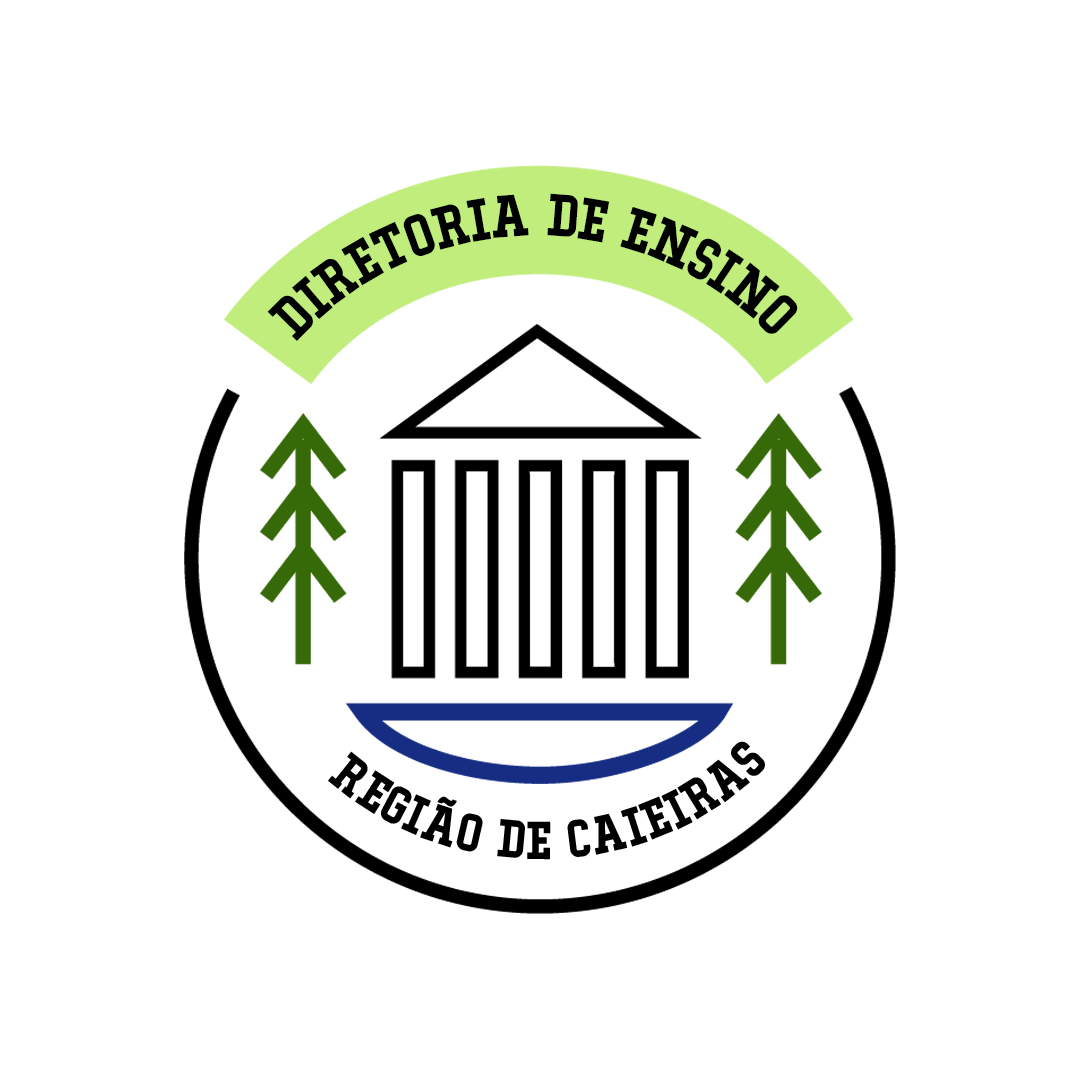 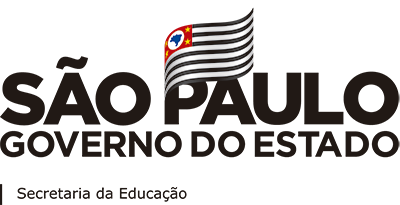 PROCEDIMENTOS PARA A INSTITUIÇÃO REQUERENTE (UNIVERSIDADE)
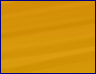 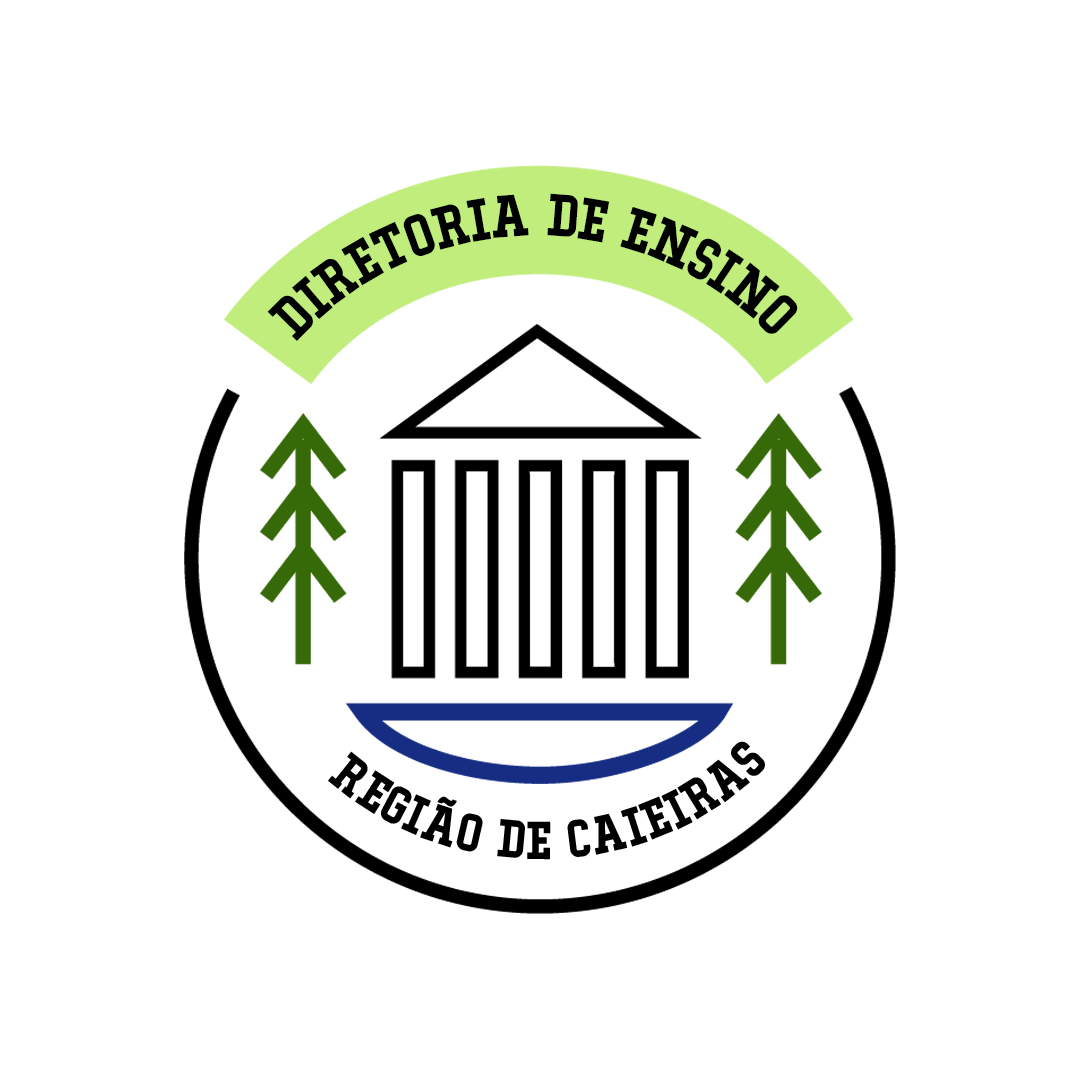 5
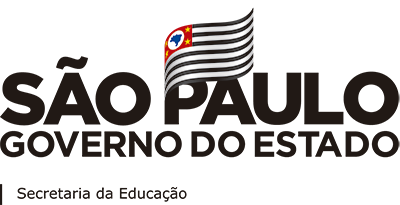 CARTA DE ENCAMINHAMENTO À DIRETORIA DE ENSINO REGIÃO - CAIEIRAS (com dados do(s) aluno(s) devidamente matriculado (s) para cumprimento de estágio supervisionado obrigatório, dirigido ao Sr. Dirigente Regional de Ensino:
O responsável pelo estágio na Universidade deverá encaminhar uma cópia digitalizada da Carta de Encaminhamento do Estagiário para a Diretoria de Ensino, e cópia da Apólice de Seguro através do endereço eletrônico: estagiosupervisionadodecai@gmail.com  
Constar no assunto: o Curso e a Universidade
UNIVERSIDADE
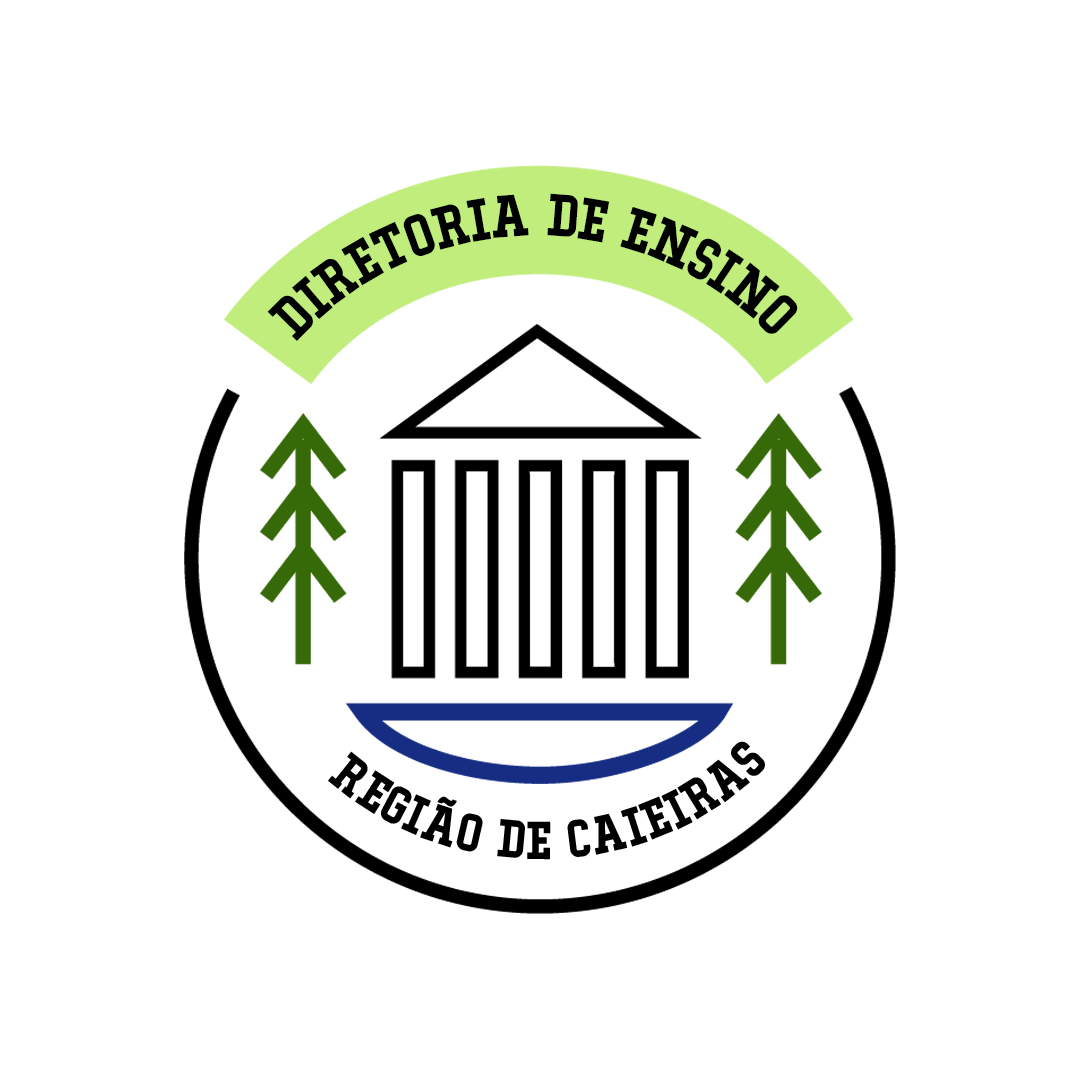 6
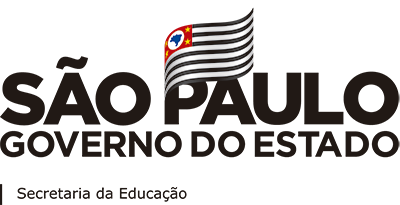 2 - CÓPIA DA APÓLICE DE SEGURO contra acidentes pessoais, de acordo com o parágrafo único do Art. 9º da Lei 11788/2008 e o Art. 4º da Del. CEE 87/2009.
Enviar cópia digitalizada da apólice de seguro de cada curso para a Diretoria de Ensino para o endereço eletrônico: estagiosupervisionadodecai@gmail.com
Disponibilizar cópia impressa da apólice de seguro ao estudantes para compor o prontuário do aluno estagiário na escola concedente.
UNIVERSIDADE
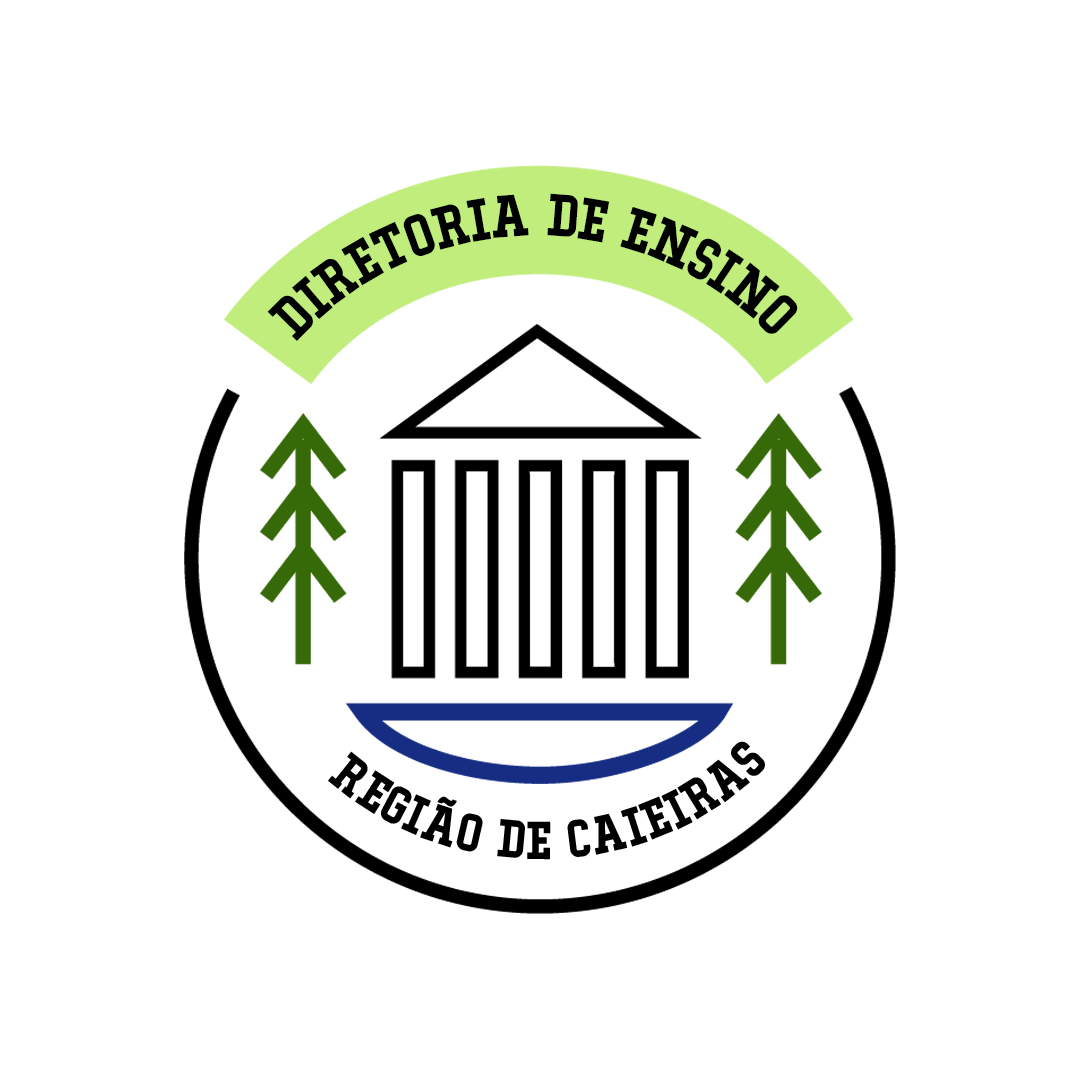 7
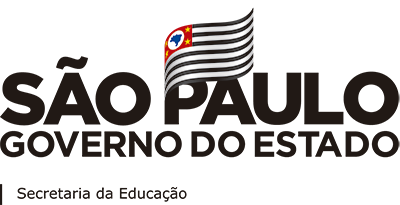 UNIVERSIDADE
3. CARTA DE APRESENTAÇÃO DO CANDIDATO AO ESTÁGIO SUPERVISIONADO PARA O DIRETOR DA ESCOLA, que deverá ser entregue ao aluno para levar à Escola concedente. 
4. TERMO DE CONVÊNIO/COMPROMISSO a ser assinado pelo representante da Universidade, pelo aluno estagiário e pelo Diretor da Escola concedente, juntamente com o plano de atividades do estagiário. 
5. CÓPIA DO RG E CPF DO CANDIDATO
Atenção: 
Todos os documentos digitalizados devem ser enviados ao e-mail: estagiosupervisionadodecai@gmail.com
Após o envio dos documentos o candidato deve aguardar a publicação da PORTARIA DE AUTORIZAÇÃO para inicio do estágio supervisionado. E a Escola concedente do estágio, será comunicada.
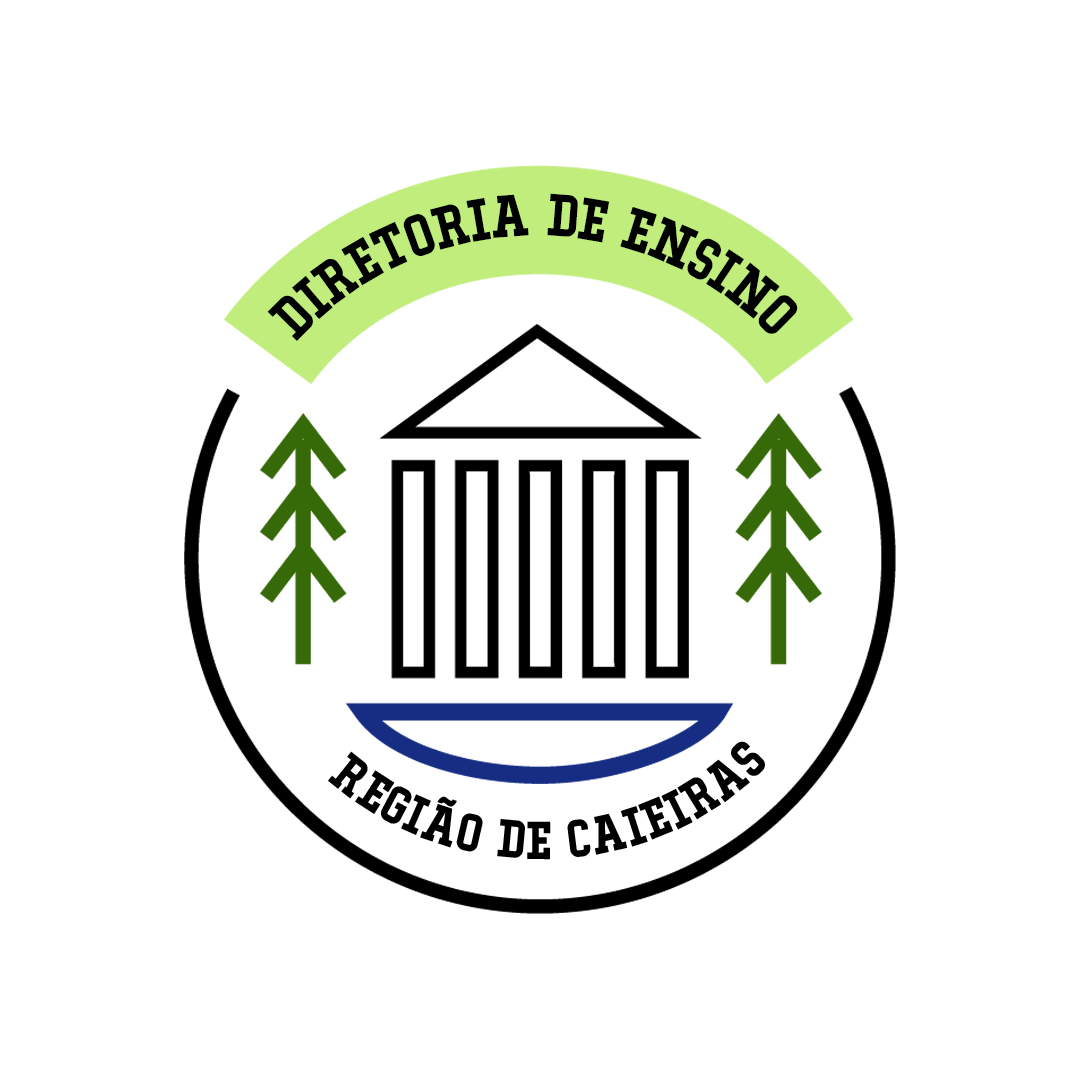 8
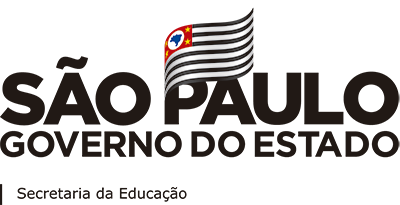 DIRETORIA DE ENSINO – REGIÃO CAIEIRAS
DOCUMENTOS NECESSÁRIOS:
DOCUMENTOS NECESSÁRIOS: (DEVERÃO SER ESCANEADOS e ENVIADO PARA) : estagiosupervisionadodecai@gmail.com
RG e CPF
Carta de Apresentação do Estudante - Universidade(modelo)
Cópia da Apólice de Seguro
Termo de Compromisso (modelo)
Carta de Apresentação do Candidato – Prática de Ensino(modelo)
Cartilha Lei do Estágio
Deliberação CEE 87/2009
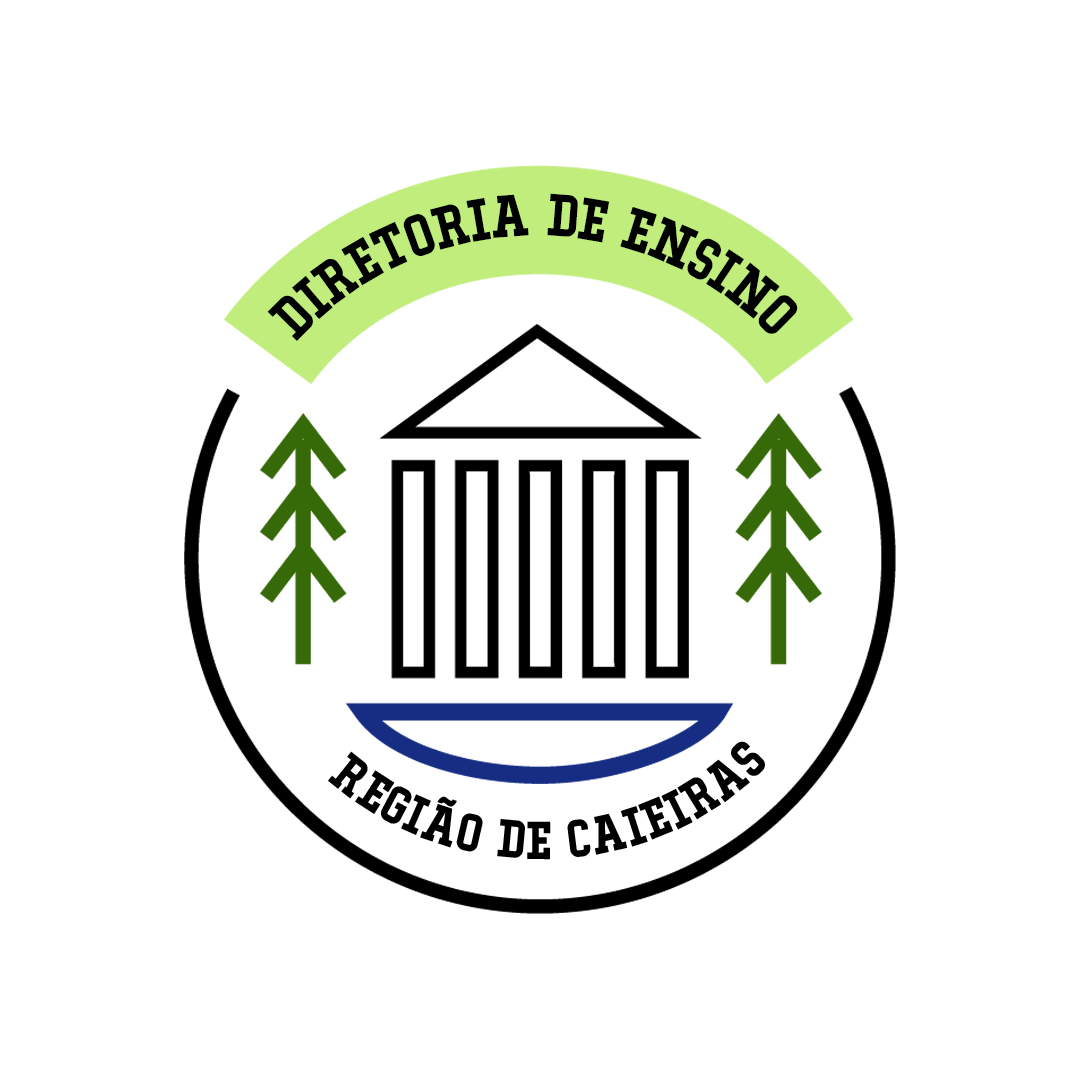 9